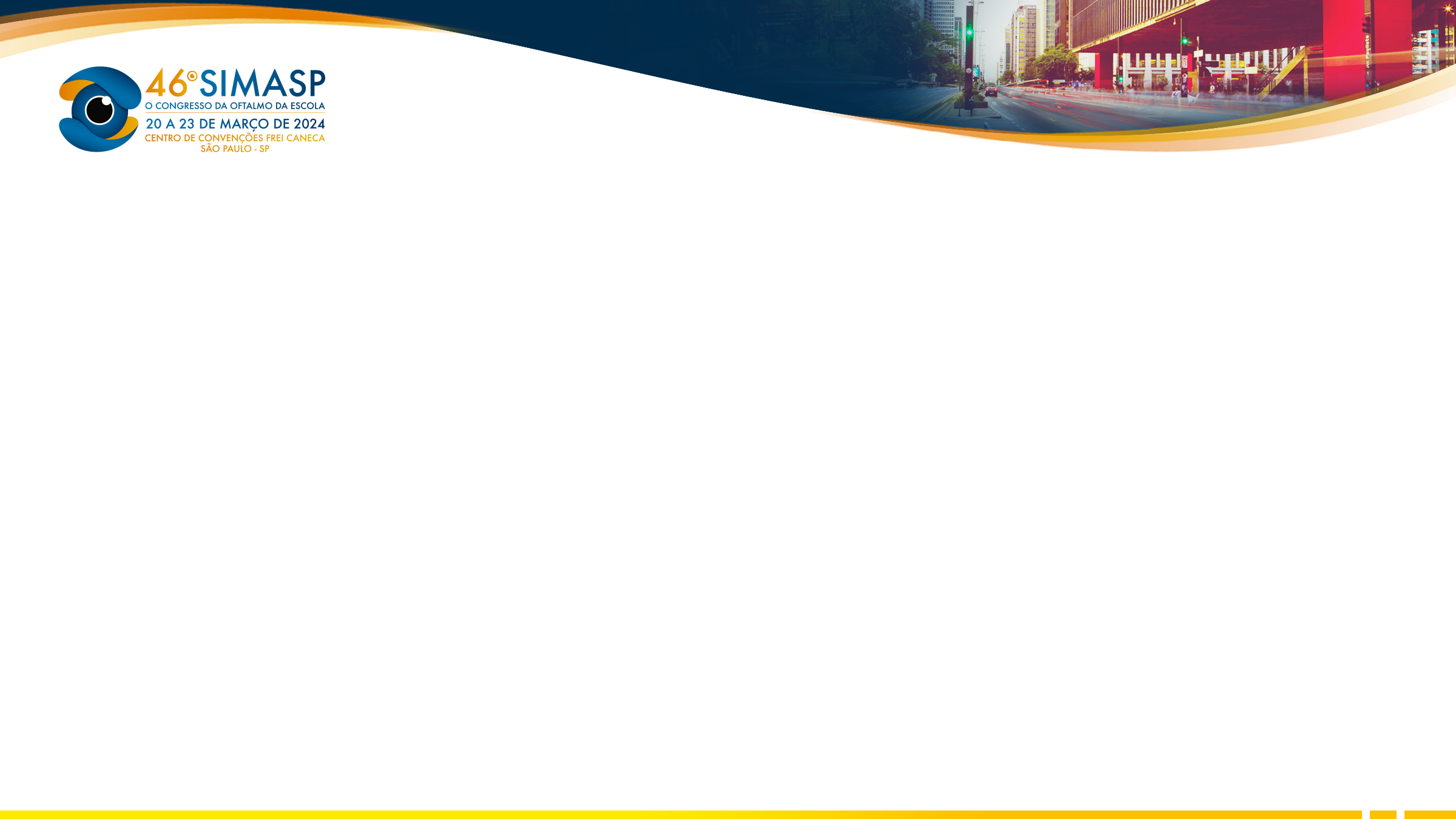 DISTOPIA ORBITAL POR TUMOR DE GLÂNDULA LACRIMAL
Michela Oliveira Rosado¹, Ana Beatriz D. Grisolia, Anna Vitória T. Siqueira, Laura Vieira Silva, Suzane Cristina de L. Filgueira, Tabatha Priscila G. Felix 
Departamento de Plástica Ocular - Hospital de Base do Distrito Federal
INTRODUÇÃO
O adenoma pleomórfico de glândula lacrimal é benigno, raro, de características epiteliais e mesenquimais sendo denominado tumor misto (¹). Por sua raridade, é pouco estudada e pouco relatada. Artigos publicados mostram casos isolados ou grupos de pequena amostra(²). Incide comumente em pacientes na 4ª e 5ª décadas de vida com crescimento insidioso levando-o à emergência frequentemente devido à proptose e distopia infero-medial do globo ocular (³). Objetivando diminuir riscos de malignização e/ou recorrência, deve-se evitar biópsias incisionais ou ressecção incompleta. Este trabalho relata um caso em acompanhamento (³).

MÉTODO
Paciente inicialmente atendido e submetido à cirurgia pelo Pronto Socorro da Oftalmologia do HBDF e segue em acompanhamento ambulatorial

RESULTADO
FSO, 38 anos, masculino, queixa-se de alteração na posição do olho esquerdo (OE) sob direito associado à aparecimento de massa sob órbita com início há 3 meses de forma espontânea. Nega trauma, uso de medicamentos ou comorbidades. Ao exame: À palpação: Presença de nodulação superiormente, abaixo do rebordo orbitário, não móvel, medindo 7mm. Ectoscopia: Ectopia palpebral e proptose OE. Limitação de adução 1+/4+ OE. Acuidade visual (AV) 20/20 e 20/60. Biomicroscopia: Ambos olhos: sem alterações. Pressão Intraocular: olho direito (OD) 12mmhg OE 15mmhg. Fundo de olho (FO): OD sem alterações e OE com edema de papila nasal. TC de órbita da admissão: Formação nodular heterogênea na cavidade orbitária intra e extraconal envolvendo glândula lacrimal, comprimindo globo ocular, músculo reto lateral e nervo óptico. Realizada exérese de tumor com separação de material para estudo anatomopatológico. Biópsia: Adenoma pleomórfico de glândula lacrimal. 1º DPO apresentou melhora da AV para 20/40. Recebeu alta hospitalar com prednisona 40mg via oral (VO) retornando 50 dias após com AVsc OE 20/20p. Nova TC de órbita realizada mostrando  redução das dimensões da lesão expansiva centrada na topografia da glândula lacrimal, bem como menor proptose do bulbo ocular. Aguardando reabordagem para complementação cirúrgica.








CONCLUSÃO
O diagnóstico é importante para que o tratamento adequado possa ser estabelecido(¹). A exérese cirúrgica intacta e completa da glândula lacrimal, sem biópsia prévia, é o padrão ouro (³). Tal conduta está diretamente relacionada ao risco de malignização ou/e de recidiva (²,³). Os exames indicados para diagnóstico são US ocular, planigrafia e TC de órbita e/ou crânio(³). No caso apresentado, após cirurgia, houve melhora da limitação de adução e AV. 

REFERÊNCIAS
1. Horochoski L, Schulz GW, Koerbel A. Lacrimal gland pleomorphic adenoma: a narrative review. Arq Bras Oftalmol. Available from: https://doi.org/10.5935/0004-2749.2022-0057
2. Alkatan HM, Al-Harkan DH, Al-Mutlaq M, Maktabi A, Elkhamary SM. Epithelial lacrimal gland tumors: A comprehensive clinicopathologic review of 26 lesions with radiologic correlation. Saudi J Ophthalmol. 2014 Jan;28(1):49-57. doi: 10.1016/j.sjopt.2013.12.007. Epub 2014 Jan 6. PMID: 24526859; PMCID: PMC3923193.
3. Friedhofer H, Mendonça FPP, Salles AG, Ferreira MC. Adenoma Pleomórfico de Glândula Lacrimal - Relato de Caso. Rev. Bras. Cir. Plást.1997;12(3):69-74
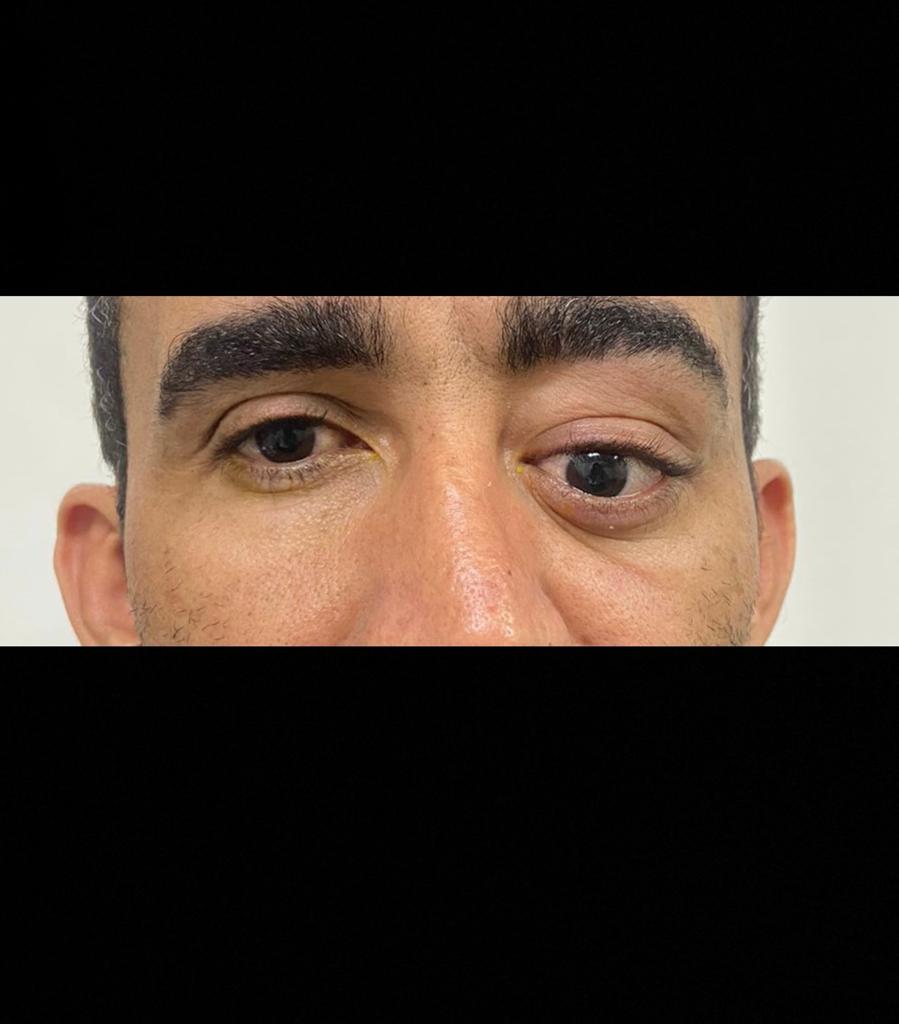